9ème édition  L’impact des pesticides sur l’environnement
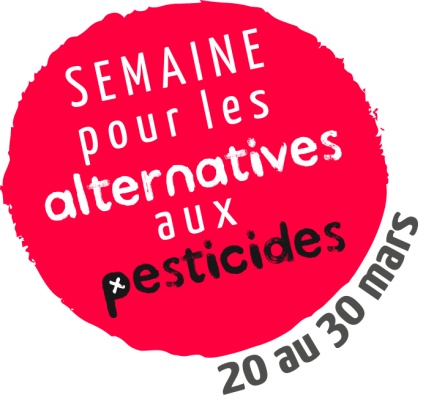 Diaporama réalisé par l’équipe de
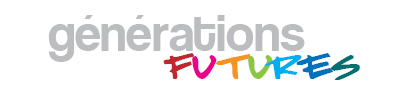 SOMMAIRE
1/ Qu’est ce qu’un pesticide ?
2/ Utilisation des pesticides 
3/ Impact des pesticides sur le sol
4/ Impact des pesticides sur l’eau, la pluie et les brouillards
5/ Impact des pesticides sur la faune
Qu’est qu’un pesticide ?
Etymologie : pesticides sont des substances dont la terminaison du nom en « cide » indique qu’ils ont pour fonction de tuer des êtres vivants. 

Un pesticide à pour vocation d’éliminer ce qu’on appelle les « ravageurs ». Ce sont des plantes, des insectes ou des champignons qui peuvent défavoriser la pousse et la santé de certaines plantes.

Différentes catégories de pesticides : 
Les insecticides : ayant pour objectif l’élimination des insectes
Les fongicides : qui éradiquent les champignons
Les herbicides : qui détruisent les  « mauvaises herbes »
Autres pesticides : Taupicides, parasiticides, etc…
Utilisation des pesticides
Environ 90 à 94% sont destinés à l’agriculture, le reste se partage équitablement entre les usages amateurs et les usages collectifs (voirie, SNCF…).

Ménage : entretien des jardins et éliminations des nuisibles (souris, insectes, cafards, blattes, etc.)

Espaces publics: parcs et jardins publics, cimetières, terrains de sport : golfs, des parcours sportifs, hippodromes, tennis, stades…

CONSEQUENCES : Lors de la pulvérisation 25 à 75 % des quantités de pesticides appliquées partent dans l’atmosphère.
Impact des pesticides sur le sol
Empoisonnement des sols par accumulation. Le temps de dégradation des pesticides peut s'étendre sur plusieurs centaines d’années, variant en fonction du climat, du sol, et du type de pesticides.
Appauvrissement des sols par la suppression des multiples acteurs de sa richesse (organismes vivants)
Contribution à la perte des terres arables – en France, cette perte atteint jusqu’à 40 tonnes par hectare chaque année.
Impact des pesticides sur l’eau, la pluie et le brouillard
D’après l’Institut Français de l’environnement (IFEN) on trouve des résidus de pesticides dans 96% des eaux superficielles et dans 61% des eaux  souterraines analysées en France.

Entre 1995 et 1996, l’INRA de Rennes a effectué une étude sur la teneur en pesticides dans l’eau de pluie et a démontré que presque tous les échantillons contenaient des pesticides et 60% d’entre eux dépassaient les 0,1µg/l, Concentration Maximale Admissible (CMA) pour l’eau de distribution.

Le brouillard est lui aussi contaminé à des teneurs supérieures à celles des eaux de pluie : jusqu’à 140µg/l, soit 140 fois la CMA de l’eau potable.
Impact des pesticides sur la faune
Les pesticides ne détruisent pas uniquement que les nuisibles

CONSEQUENCES : 

Baisse significative des populations d’abeilles
Baisse des populations d’insectes et d’oiseaux
Contribution à l’extinction de certaines espèces
Pesticides dans nos maisons
Selon une enquête américaine, les maisons contiennent en moyenne 8 à 18 résidus de pesticides !

D’après une étude Allemande, 80% de la poussière des maisons domestiques contient des insecticides !

L’air intérieur est reconnu comme étant plus contaminé par les pesticides que l’air extérieur !

Bon à savoir : Les chercheurs ont mis en évidence que les pesticides rentrent dans la maison principalement par la poussière et les particules de terre apportées de l’extérieur par les animaux domestiques et les personnes quand elles rentrent dans les maisons.
Pour plus d’informations
www.semaine-sans-pesticides.com
www.generations-futures.com 

Contact : 
contact@semaine-sans-pesticides.fr 

Tel/fax : 01 45 79 07 59

www.semaine-sans-pesticides.fr
http://www.generations-futures.fr/sinformer/pesticides/
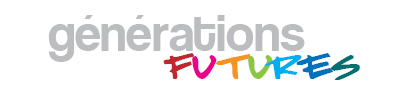